Geography
Social Studies Lesson 1 – What is a State?
Geography
Geography is the study of 
PLACES!

Geographers are people who study places.
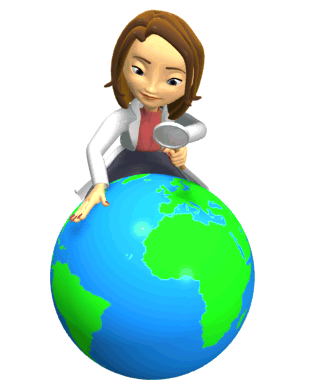 Geographers Like to Ask Questions
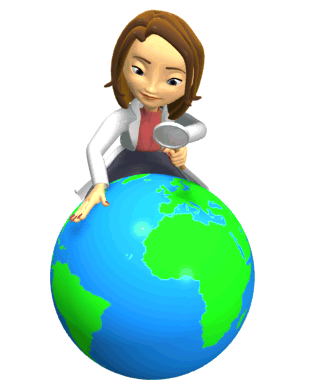 Where is this place located? 
What is this place like? 
Does it belong to a larger region or place?
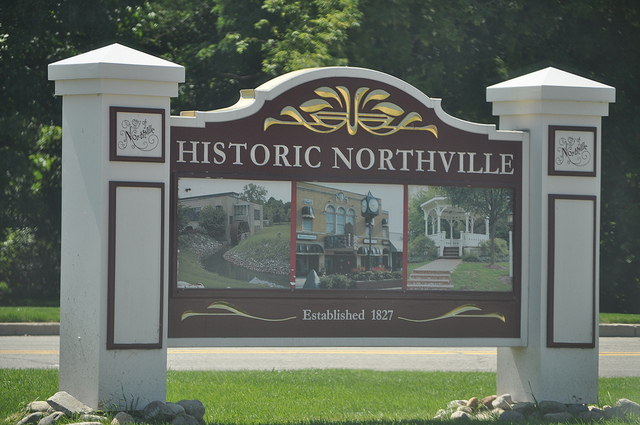 Our Community
A community is a place where we work, play, and live. 
We live in the Northville
 community.
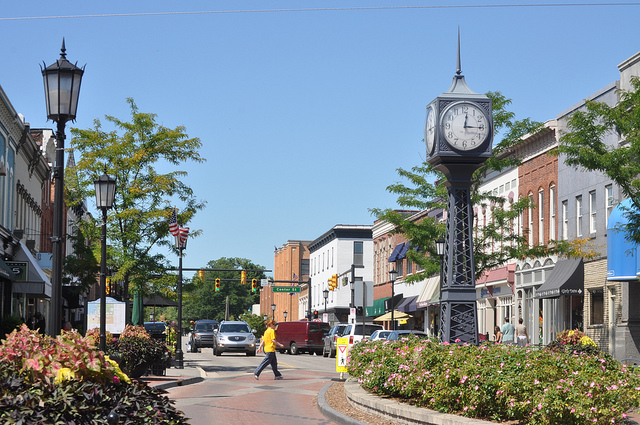 What is Northville like?
What are some of Northville’s important human characteristics?
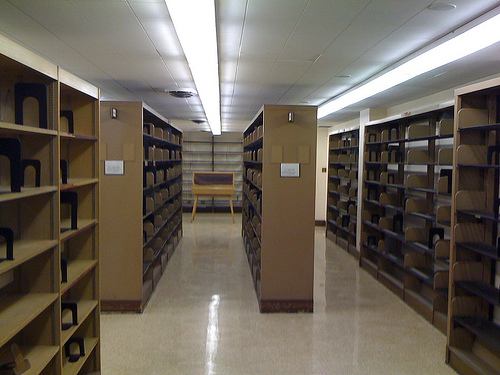 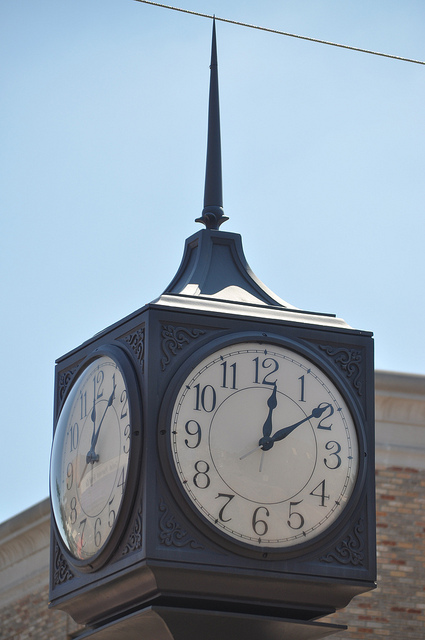 Northville District Library
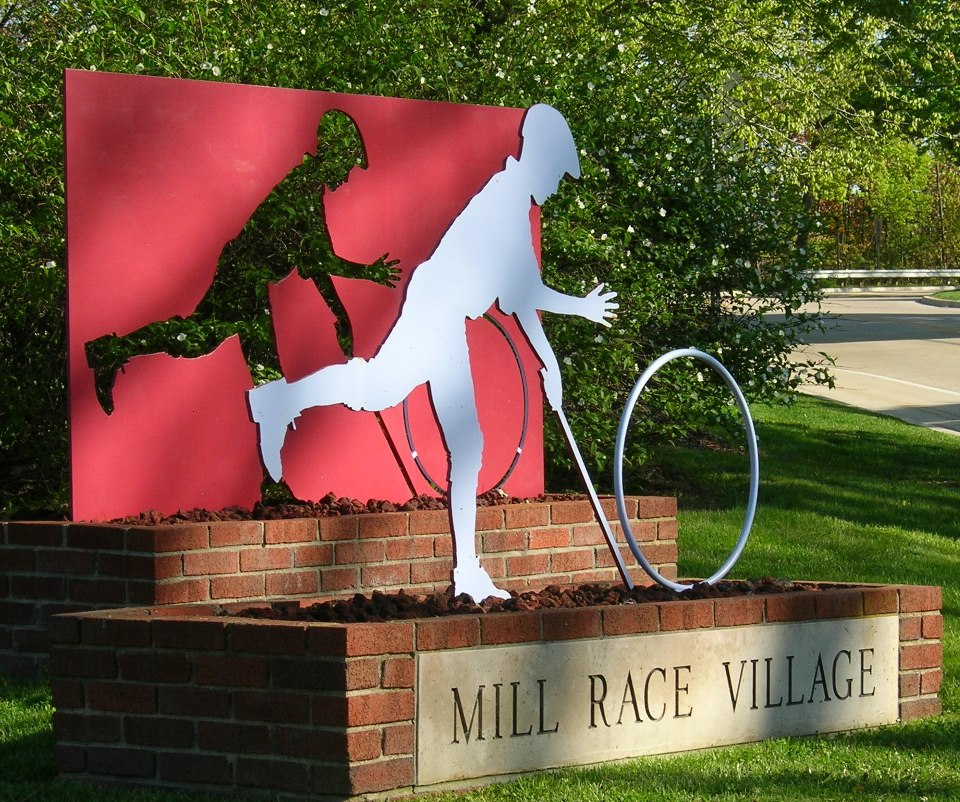 Northville Town Square – Clock tower
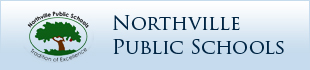 Where is it located and is it a part of a larger region?
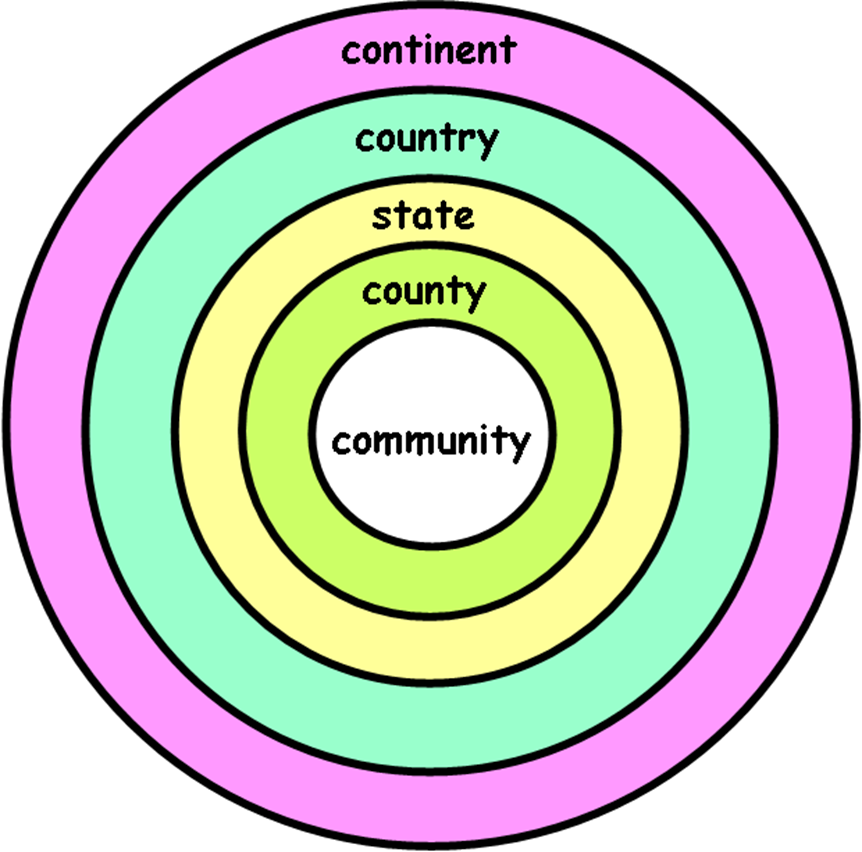 County: Wayne County
State: Michigan 
Country: United States 
Continent: North America
A Closer Look
https://www.google.com/maps/@42.4325474,-83.4924865,4530m/data=!3m1!1e3
What is a STATE?
A state is one of the 50 parts of our country.
States are separated by borders. 

What state do we live in? 
How many states can you name?
 (Group synergy activity) 
What other states have you visited?
Exit Slip
Write at least 2 questions you have about Michigan. 

Example: What are Michigan’s state symbols?